traumtag
Von : Jad Yazbak
Am morgen
Am morgen klingelt der wecker und ich gehe in die shule
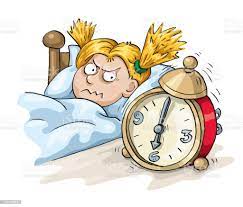 Um 9 uhr
Um 9 uhr fruhstucke ich Flafel und ich spiele sie in ruhe
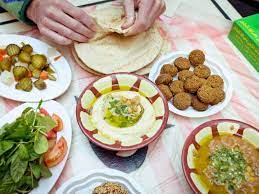 Am mittag
Am mittag gehe ich um 3:30 nach hause, Dann essen ich Mansaf
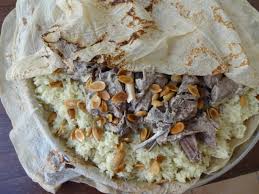 Am nachmittag
Am nachmittag spiele ich Taekwondo, Dannach spiele ich video games um 9:30
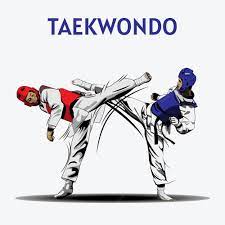 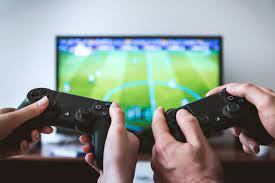 Um 12 uhr
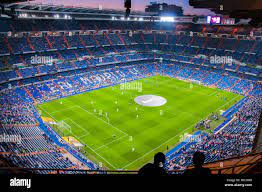 Um 12 uhr schaue ich mir ein Fußballspiel an, 
Dann ich shlafe um 12 uhr
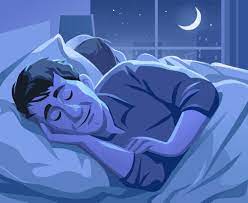 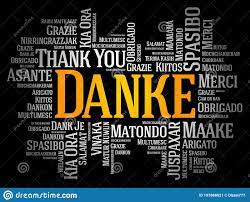